ETHAN FROME
BY EDITH WHARTON
ALESSIA RET
5NLSU
A.S 2018/2019
ABOUT EDITH WHARTON
Edith Wharton (1862-1937) 
Was born in a rich family in New                                                        York
Was an American writer
She got married to Boston                                          Edward Wharton 
They love travelling indeed move to                                                    French 
Was the first women to win the                                          Pulitzer Prize for literature                                                                         in 1921
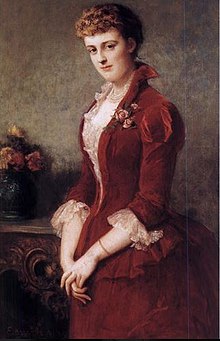 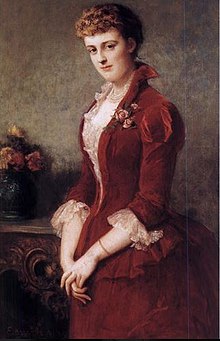 ABOUT EDITH WHARTON
The writer was born in a elitist and conservative family
She felt a strong social closeness of her environment
Her parents wanted her to follow the rules and the lifestyle of Puritanism
influences
The themes chosen by Edith Wharton are influenced by her elitist and conservative environment 

Such as the theme of Puritanism and the way of thinking of the upper class

The novelist was influenced by her relationship with her mother and by her vision of love
THEMES
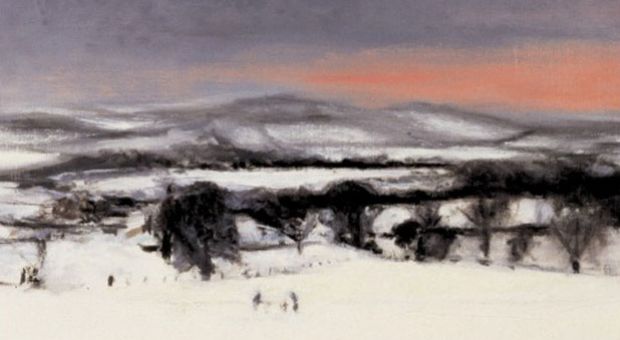 Love 
the love story between Ethan – Zeena and Ethan – Mattie.
Puritan society 
 the charcters are influenced by the religion
Illness
Zeena uses it in order to hold  Ethan back
The meaning of life  Ethan and Mattie must decide if going on living or not
THE setting
The novelist characterises the characters in diffe way             Ethan is  portrayed by his physical appearance  while Zeena’s remains hidden
The environment is cold, harsh, snowy  and it symbolically refers to Puritan standards of behaviour
Zenobia is always portrayed indoors, in a closed space while Mattie is generally outdoors and in close contact with nature.
THE NARRATOR
In the Prologue and Epilogue the narrator, unidentified, is speaking in the first person 
                                                                                                                              
    The narrator permits to the “intelligent reader” to
    understand that the novel is a collection of different points of view 

The narrator then drops out of the story completely and the point of view shifts to the third person
THE NARRATOR
FIRST PERSON
THIRD PERSON
When the narrator speaks in first person , he refers to himself as “I”
The third-person narrator reflects the thoughts and feelings of Ethan Frome 
 Because the reader is seeing  the events through his eyes, he speaks from Ethan’s point of view
THE TEME OF LOVE
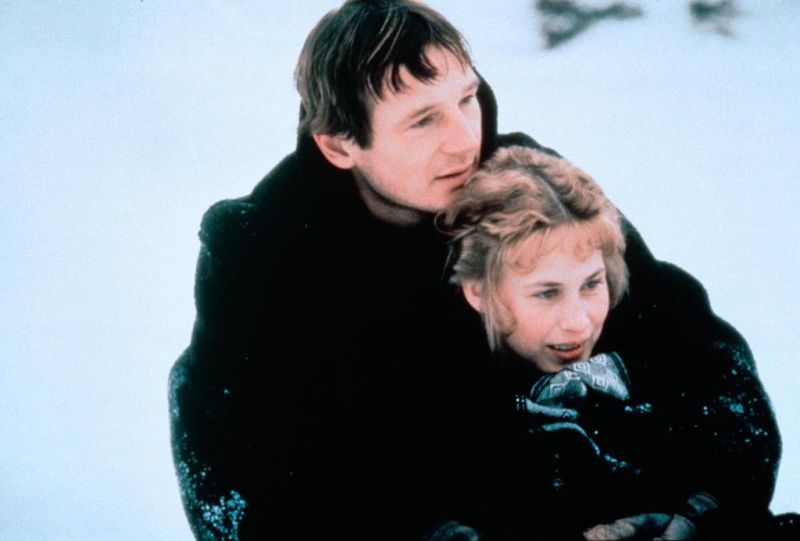 The love story between Ethan and Mattie is passionate and strong inside out
The relationship between Ethan and Zeena because he gets married her because of the fear of to be alone
MY OPINION
I appreciate  
The two different love story                                                  described by the novelist

The complex feelings and the                                                                                                                                               passion of the protagonist 

 The impressive and realistic                                                                                        descriptions of the                                                             environments
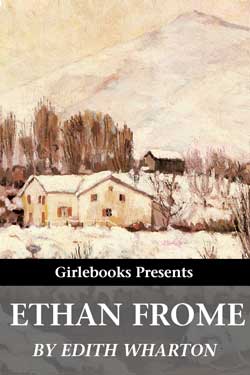 WHO IS THE VICTIM ?
Zenobia is the victim
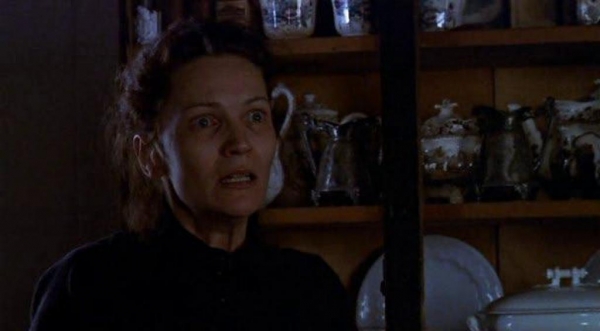 She is alone and depressed. Her relationship with Ethan makes her suffer
She is a figure of “wife” so to stay at home, to take cure of others, to cook and clean
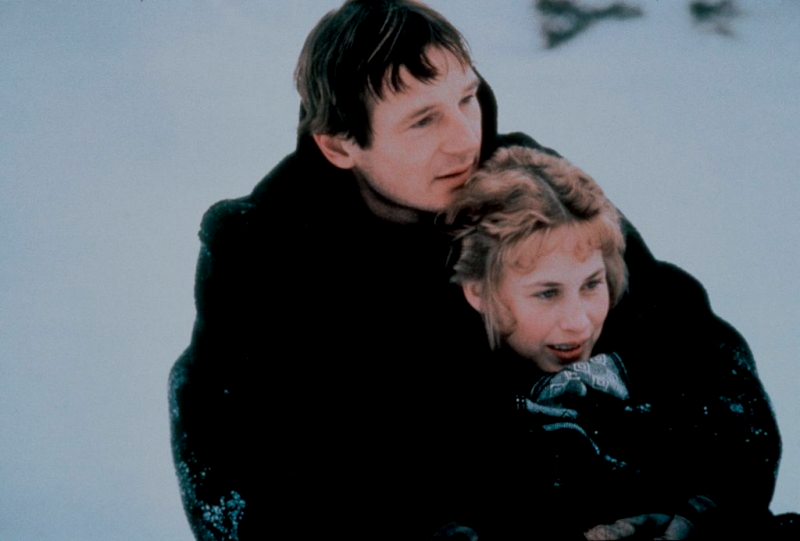 In addition also Ethan is unhappy of his life